Unit 1 What did you do?
外研社版七年级英语下册
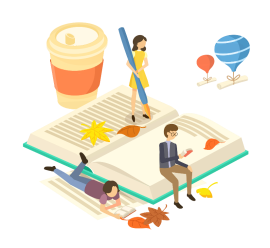 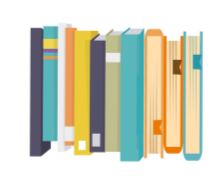 WWW.PPT818.COM
教学目录
1.课前导学
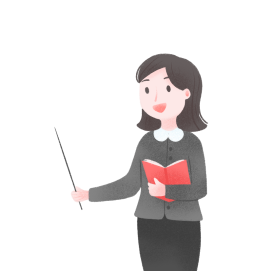 2.课堂基础训练
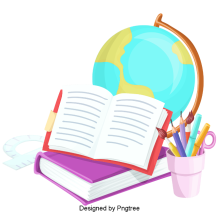 3.培优提高训练
◆ 课前导学 ◆
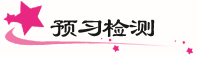 一、请在课文中找出下面地名单词并写出中文。
1.California		___________________
2.Hollywood		___________________
3.Los Angeles		___________________
4.Pacific Ocean	___________________
5.Santa Monica	___________________
6.Disneyland		___________________
加利福尼亚州
好莱坞
洛杉矶
太平洋
圣莫尼卡
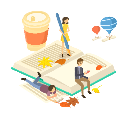 迪士尼乐园
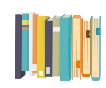 二、根据汉语提示写出英语短语,做到会运用。
1.度假		____________________
2.两年前	____________________
3.多长时间	____________________
4.在太平洋	____________________
5.开车送某人回家	______________________
6.电影明星		_____________________
7.呆在那里		_______________________
8. 2天			______________________
on holiday
two years ago
how long
in the Pacific Ocean
drive sb.to sb’s home
movie stars
stay there
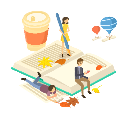 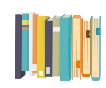 for two days
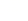 三、单项填空。
(       )1.He   to Beijing yesterday and he  home tomorrow. 
A.went;fly    		B.went;is going to fly
C.went;flew		D.goes;is going to fly
(      )2.—   did you stay in Beijing? 	—For a week.
A.When		B.How soon
C.How long		D.How often
(      )3.This is an   story so I am very   . 
A.exciting;excited	B.exciting;exciting
C.excited;excited	D.excited;exciting
B
C
A
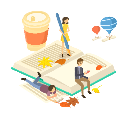 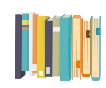 (      )4.It   Mr Green an hour to fix up his bicycle yesterday. 
A.cost  	B.paid  	C.spent  	D.took
(      )5.My father arrived   Beijing   a cold morning. 
A.in;in		B.at;in
C.in;on		D.at;at
D
C
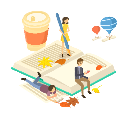 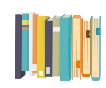 四、听填信息(上课用)。
  听教材P60Activity 2 Listen and read的对话录音,完成下列信息表。
Betty’s trip to Los Angeles
2/Two
plane
parents
Swam
Paris
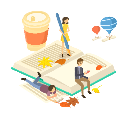 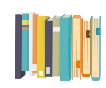 ◆ 即学即练 ◆
(      )1.I was   holiday in Beijing last month.
A.in  B.for  C.on  D.at
(      )2.My mother drove me   school yesterday.
A.to   B.on   C.for   D.at
(      )3.—   Our class won the football match yesterday afternoon.
—Really?It was great!
A.I’m not sure.  	B.Don’t be silly.
C.Guess what?	D.Can I help you?
(      )4.Try to   .Do not depend on your dictionary all the time.
A.know	B.achieve	C.help		D.guess
C
A
C
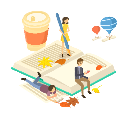 D
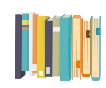 (      )5.—You look so   .What happened?—Jay Chou will come to our city.
A.exciting     	B.excited	C.bored	D.boring
(      )6.She was   to see the   football match.
A.excited;exciting 	B.exciting;excited
C.excited;excited	D.exciting;exciting
(      )7.—   did you live there?—For seven years.
A.How      	B.How far	C.How long	D.How many
B
A
C
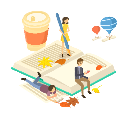 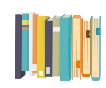 (      )8.—   will they come back?
	—They’ll come back in two weeks.
	A.How big	B.How old	C.How soon	D.How long
(      )9.—   do you go home?	—Once a week.
A.How often	B.How long	C.How		D.How far
(      )10.—   is it from your home to your school?
—It’s 20 minutes’ walk.
A.How soon	B.How far	C.How often	D.How long
C
A
B
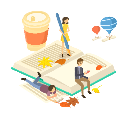 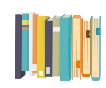 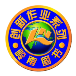 教学目录
1.课前导学
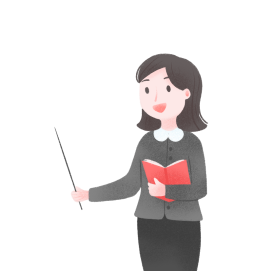 2.课堂基础训练
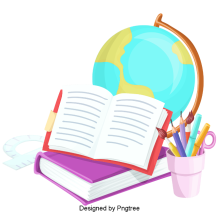 3.培优提高训练
◆ 课堂基础训练 ◆
一、单项填空。
(      )1.—   did you spend in Hong Kong? 	—For two weeks.
A.How many    	B.How long
C.How much		D.How often
(      )2.It   me five days   around the old city. 
A.spent;traveling	B.spent;to travel
C.took;to travel	D.took;traveling
(     )3.Two days ago Zhao Bing got to Beijing by   plane. 
A.a   		B.an   		C.the   		D./
B
C
D
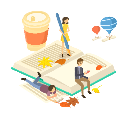 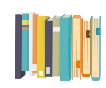 (      )4.—Why did you come to school late?
—I   an old man on the way. 
A.helps	B.will help
C.am helping	D.helped
(      )5.I   three hours walking home the day before yesterday. 
A.take		B.spend	
C.spent	D.took
D
C
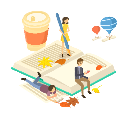 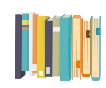 二、根据汉语意思补全下列句子,词数不限。
1.三年前我去了北京。
I went to Beijing ________________________________. 
2.他们非常喜欢购物。
They enjoyed shopping ____________________________ . 
3.杰克正跟父母在青岛度假。
Jack is                                   with his parents in Qingdao. 
4.完成那项工作花费了我三个小时的时间。
It                me three hours                      the job. 
5.你可以在那里见到一些电影明星。
You can see some                                there.
three years ago
very much/a lot
on holiday
took
to finish
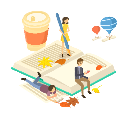 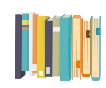 movie stars
6.修车花了多长时间?
 _______________ did it               to repair the car? 
7.昨晚他玩电脑游戏玩了两个小时。
He              two hours                  computer games last night. 
8.你们在聚会上玩得开心吗?
Did you                                                           at the party? 
9.我们在那儿待了两天。
We                         there __________________________ . 
10.昨天我弟弟去车站接我,还开车送我回家。
My brother         me at the station and            me to my home.
How long
take
spent
playing
have a good time
for two days
stayed
drove
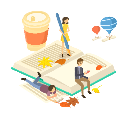 met
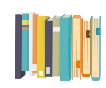 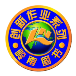 教学目录
1.课前导学
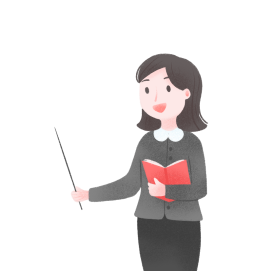 2.课堂基础训练
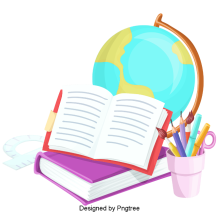 3.培优提高训练
◆ 培优提高训练 ◆
一、完形填空。
  通读下面短文,掌握其大意,然后在每小题所给的四个选项中,选出一个最佳的答案。
A
(     )1.A.first       	B.one
	C.second	D.two
(     )2.A.school		B.country
	C.city		D.town
(     )3.A.say		B.speak
	C.tell		D.talk
(     )4.A.and		B.but
	C.because	D.so
(     )5.A.wrote		B.read
	C.looked	D.picked
(      )6.A.street		B.way
	C.road		D.name
The Greens were from Russia.They visited New York last month.It was the  1  time for them to come to New York.They wanted to take a walk and see the  2 .But they couldn’t  3  any English. 
After they went out of their hotel,they got to the first crossing  4  looked at the names of the two streets.They 5 down the two names carefully in their notebook.They thought that the names could help them find the 6 back if(如果) they were lost.
C
B
A
A
B
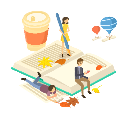 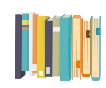 (     )7.A.waited for	B.asked for
	C.looked at	D.looked for
(      )8.A.work		B.capital
	C.festival	D.language
(      )9.A.hotel		B.notebook
	C.map		D.computer
(      )10.A.talk		B.shout
	C.stop		D.read
B
They walked for hours through the city . Suddenly(突然地) they found that they lost their way.They saw a policeman and  7 help , but the policeman didn’t understand their language. 
Later,they found a person who knew their 8 .They showed the person the names in the 9 .The man began to 10 .The words were“STOP”and“ONE WAY STREET”.
D
B
D
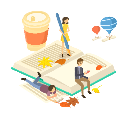 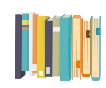 二、阅读理解。
January is a great month.I only need to go to school from the first day to the fifteenth day of it.
Every year,our school has an art festival(艺术节).This year it is from January 13th to January 15th.All the students and parents can come to the festival.My mother says she can go to the festival with me,but my father can’t,because he is busy with his work.All people can sing,dance and play games at the festival.After the festival,the term is over.I don’t need to go to school and can have a long holiday.
  My parents and I want to take a trip in Sanya,Hainan.We will go there on January 25th.And we want to spend our Spring Festival(春节) there.We will come back to Beijing on February 15th,after the Lantern Festival.I’m sure we’ll enjoy it!
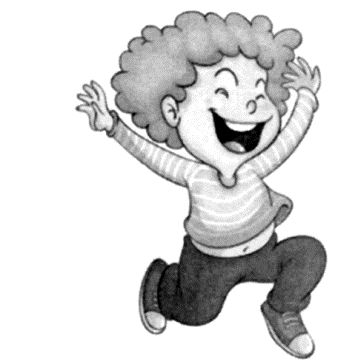 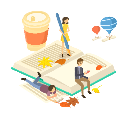 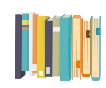 C
(       )1.The writer needs to go to school for   days in January. 
A.13   		B.14   		C.15   		D.16
(       )2.The school has   every year. 
A.a school trip	
B.a soccer game
C.an English party	
D.an art festival
(      )3.Which of the following is TRUE?
A.The art festival lasts five days this year.
B.The writer’s father can come to the art festival.
C.After the art festival,students can have a long holiday.
D.Only students can sing,dance and play games at the art festival.
D
C
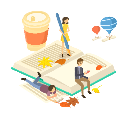 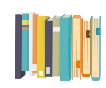 A
(      )4.The underlined word “spend” in Paragraph 3 means   in Chinese. 
A.度过		B.了解		C.参加		D.分享
(      )5.What is the best title for the passage?
A.The Art Festival	
B.A Happy January
C.A Trip to Sanya	
D.A Long Holiday
B
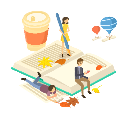 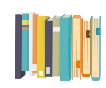 感谢观看^_^
外研社版   七年级英语下册
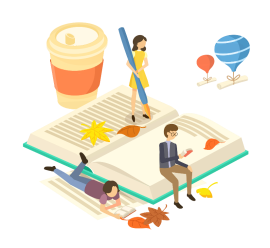 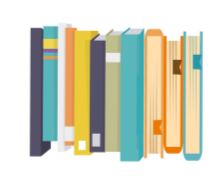